Využitie slnečnej a veternej energie
Pokus
Pomôcky
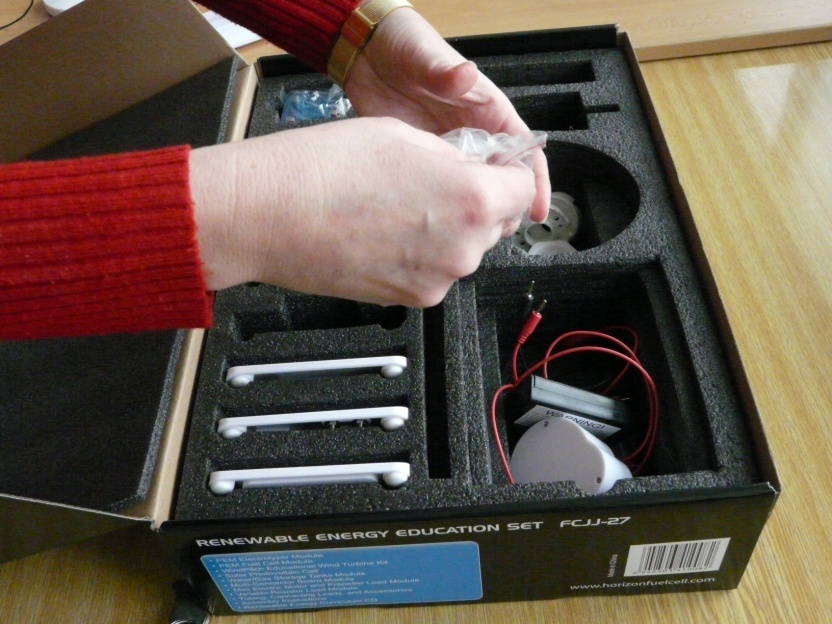 výuková sada obnoviteľných zdrojov energie, ampérmeter so stupnicou v mA, vodiče, fén
Príprava pokusu
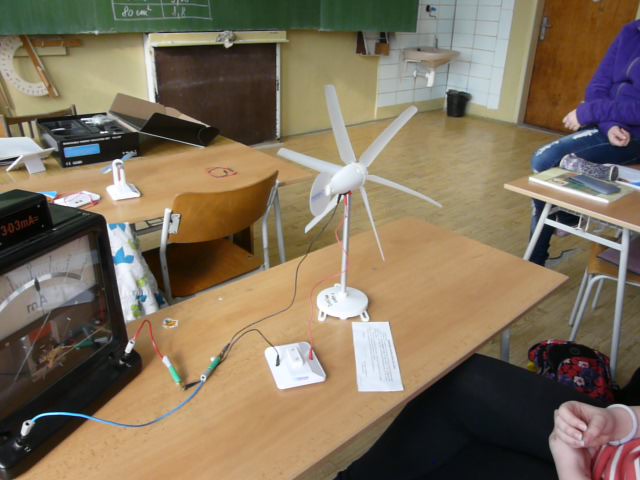 Zostavte dva elektrické obvody. V jednom bude zapojený solárny panel, LED diódy a ampérmeter, v druhom veterný generátor, LED diódy a ampérmeter.
Priebeh pokusu
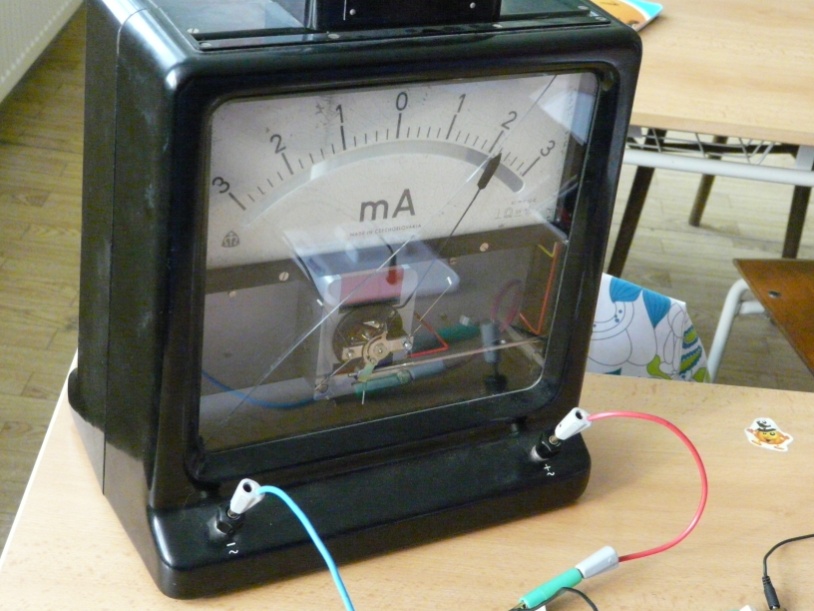 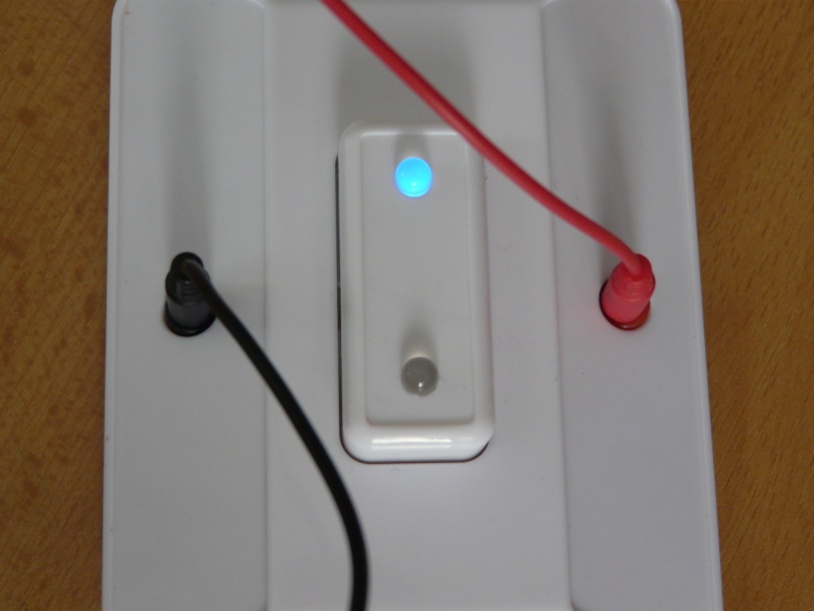 Natočte solárny panel smerom k oknu. LED diódy začnú blikať a ručička na ampérmetri sa vychýli. To nám signalizuje, že obvodom prechádza elektrický prúd.
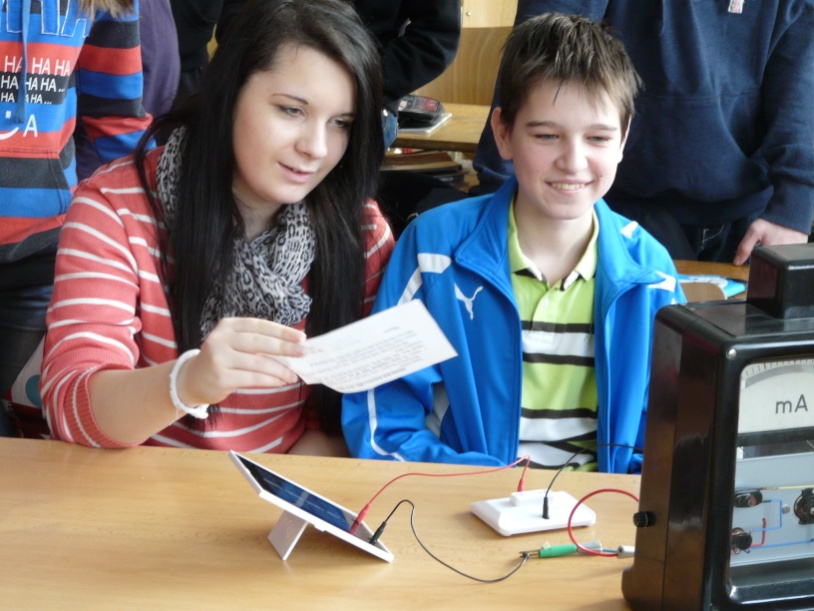 Zakryte tri štvrtiny solárneho panela a odčítajte z ampérmetra hodnotu prúdu prechádzajúceho obvodom. Postupne zakryte polovicu solárneho panela, štvrtinu panela a nakoniec meranie zopakujte pri odkrytom solárnom paneli. Všetky  hodnoty zapíšte do pripravenej tabuľky.
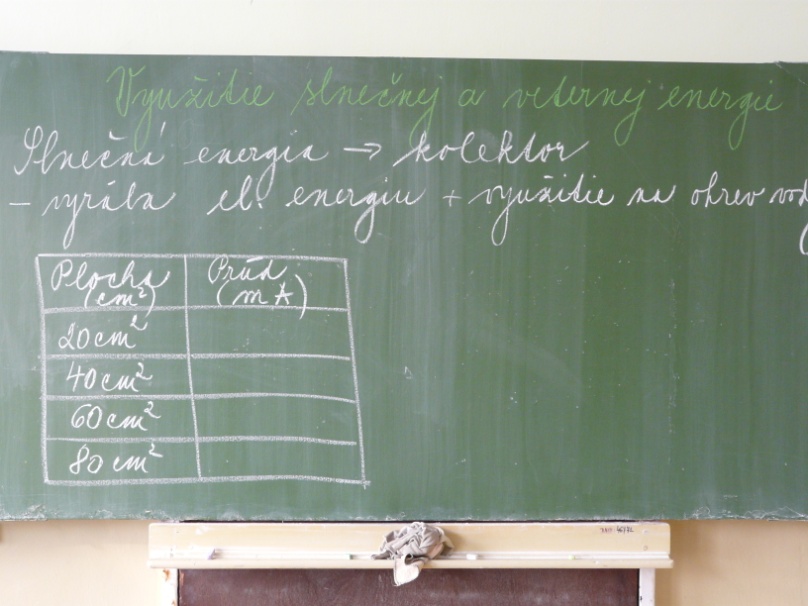 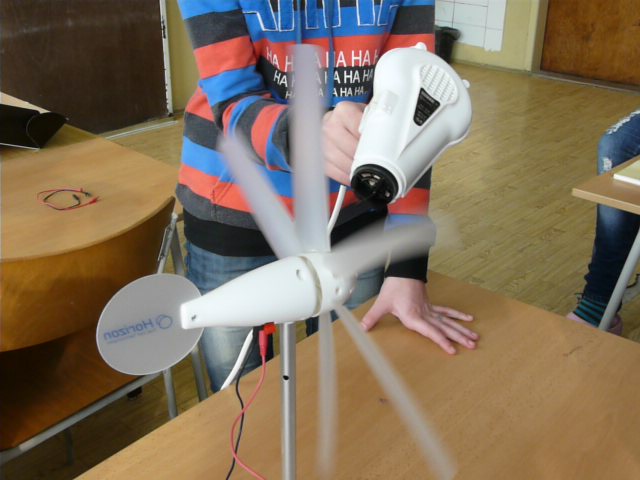 V druhom pokuse nasimulujte fénom fúkanie vetra, ktorý roztočí vrtuľku veterného generátora a sledujte správanie sa LED diódy a ručičky ampérmetra.
Zistíte, že ručička ampérmetra zaznamená len malú výchylku a LED diódy nebudú blikať. To znamená, že veterný generátor vyrába elektrickú energiu len pri určitej rýchlosti vetra.
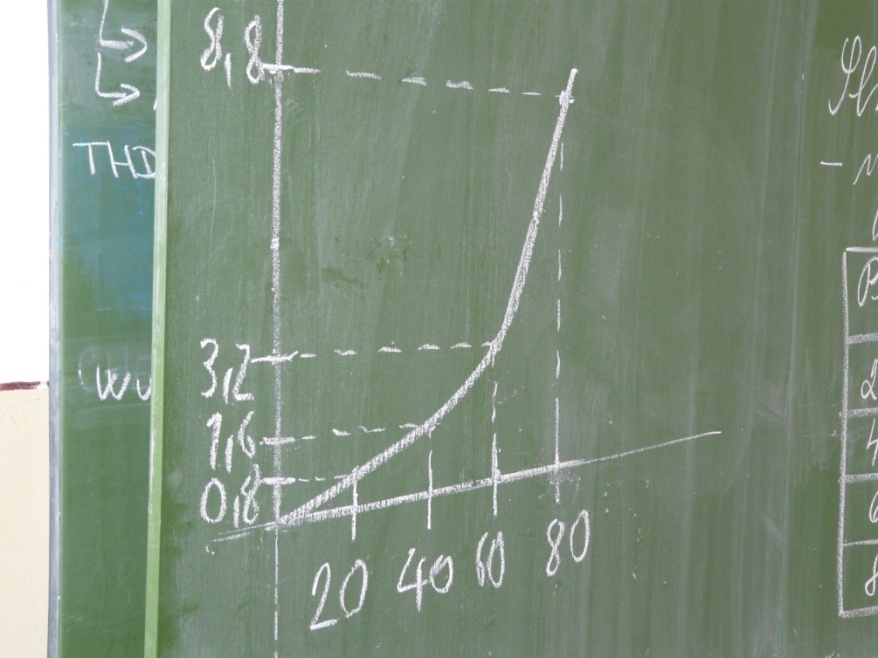 Na záver vypočítajte obsah odkrytej plochy solárneho panela,  zostrojte graf závislosti plochy od elektrického prúdu a vypočítajte spotrebu elektrickej energie počas dvoch minút činnosti solárneho panela.